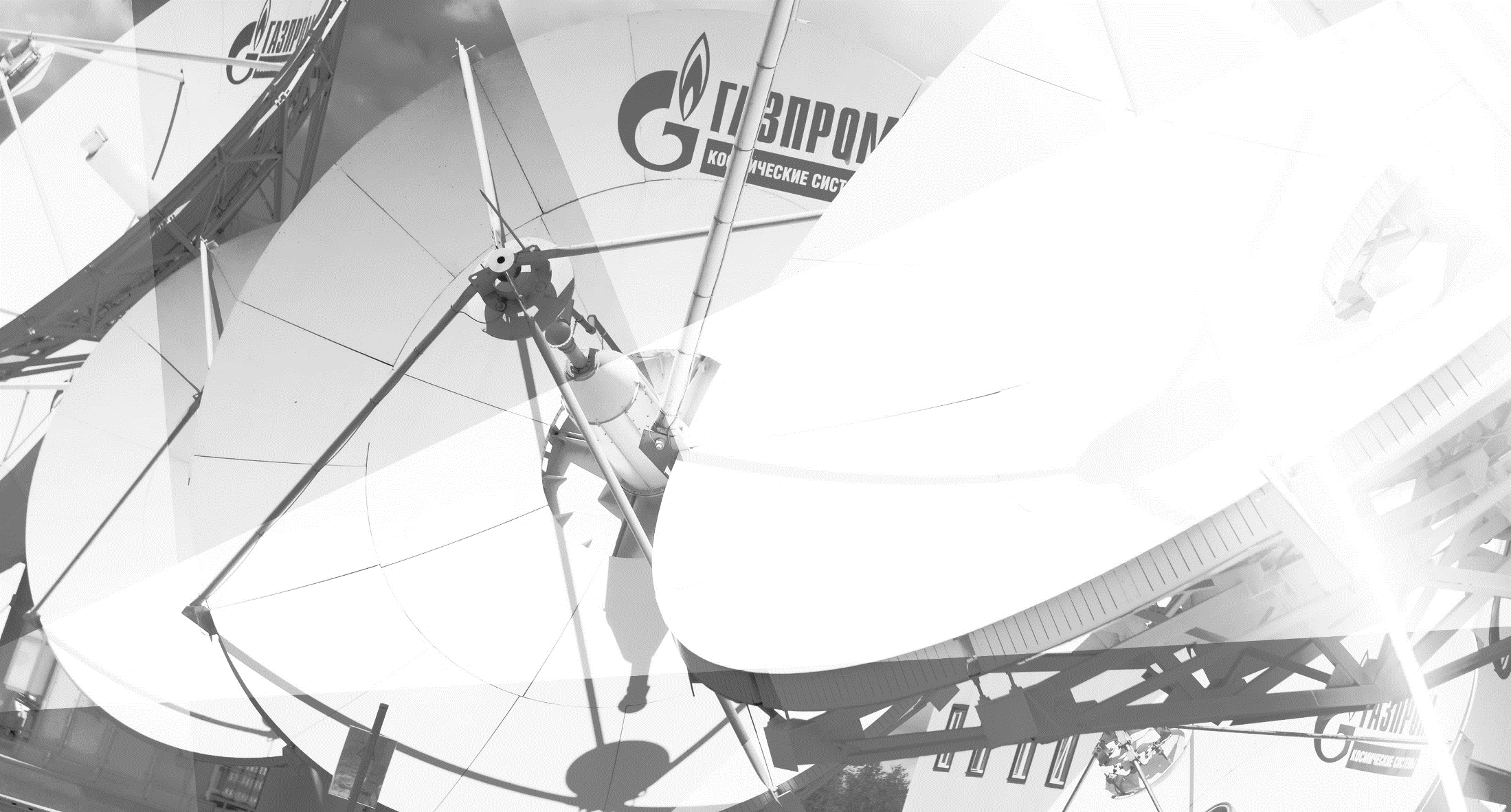 Спутниковые технологии

для построения телемедицинских сетей в удаленных регионах
www.gazpromcosmos.ru
ОРБИТАЛЬНАЯ ГРУППИРОВКА И ЗОНА ОБСЛУЖИВАНИЯ СИСТЕМЫ "ЯМАЛ"
В зоне обслуживания проживает более3 млрд человек

Емкость спутников "Ямал" используется для предоставления услуг более чемв 100 странах мира
Территория России покрыта на 100%

Пропускная способность:более 50 Гбит/с
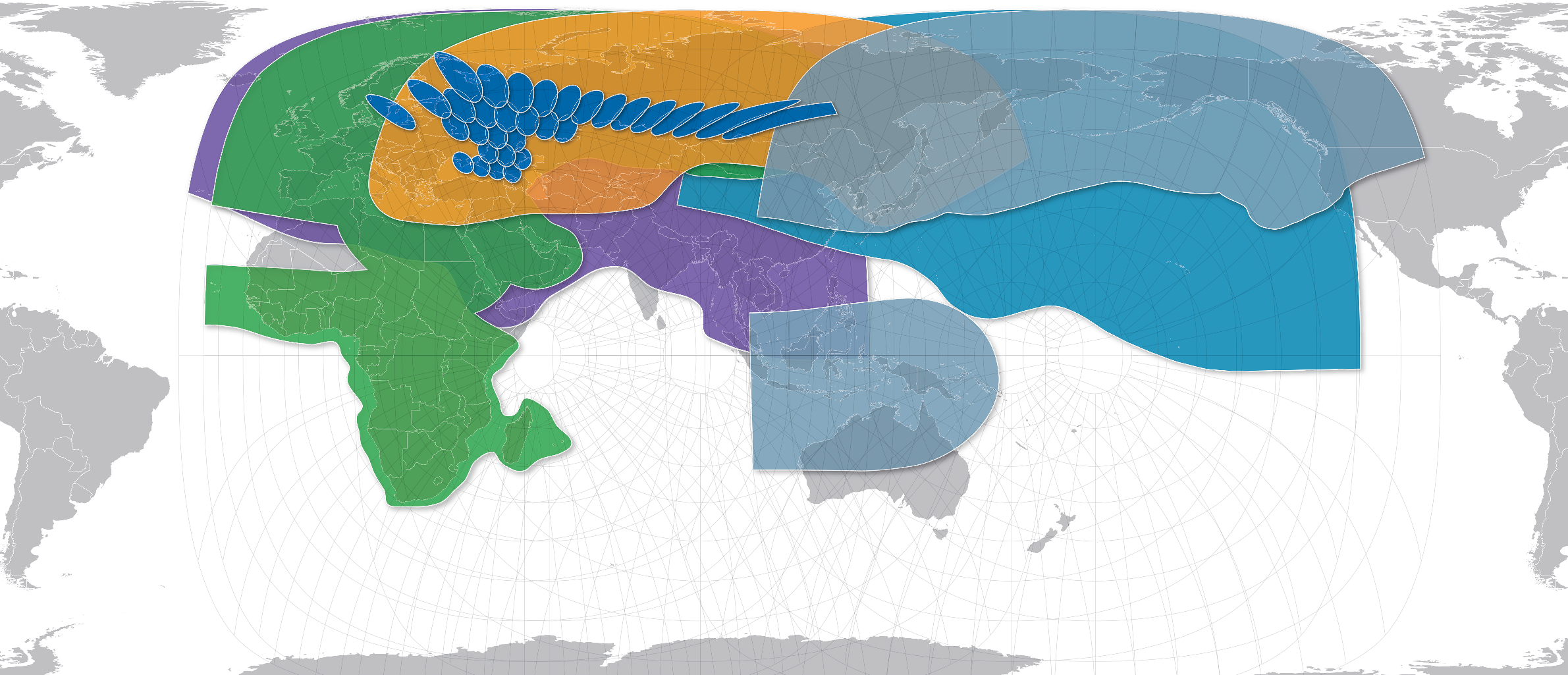 C
Ku
Ka
C
Ku
C
C
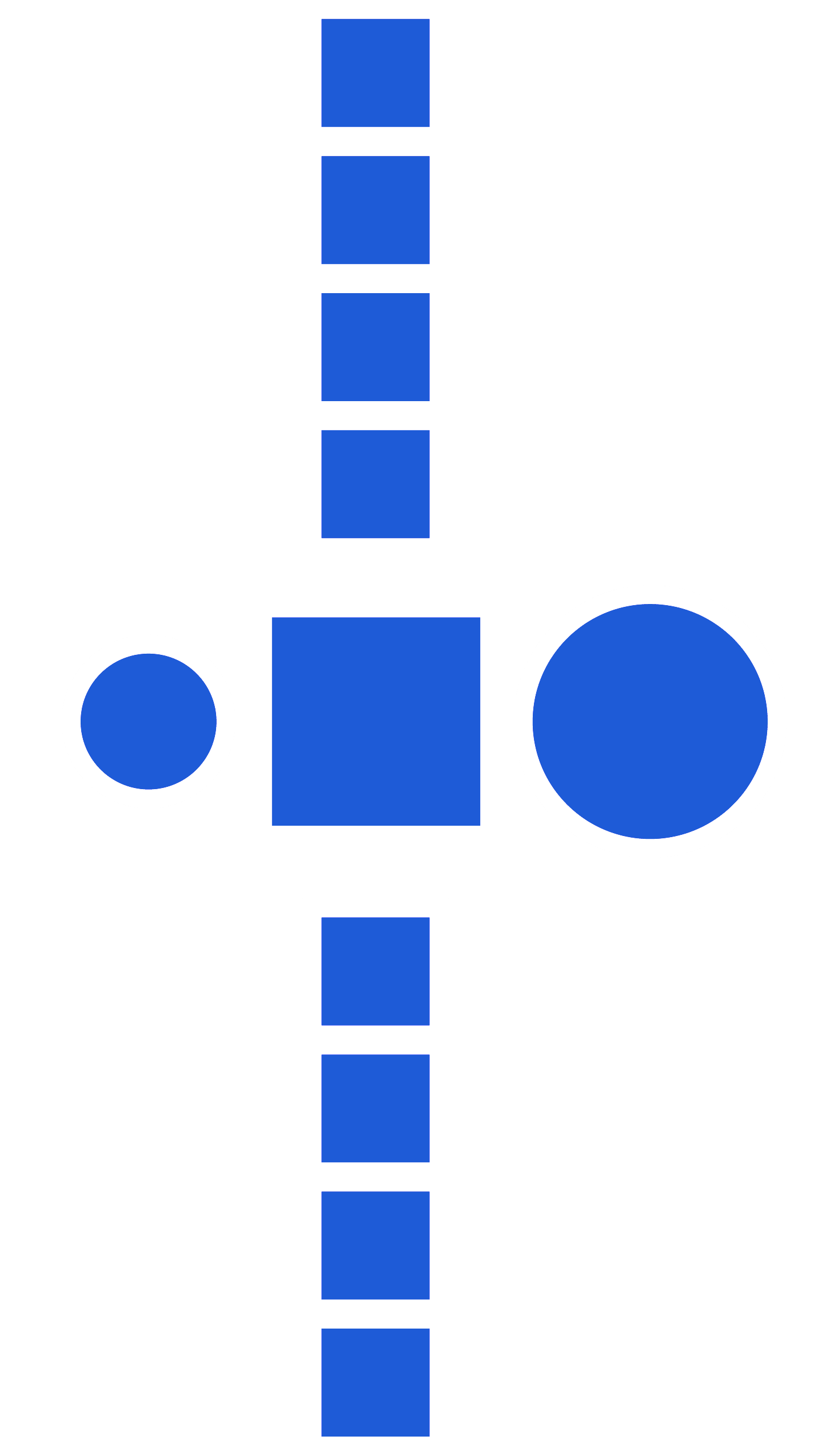 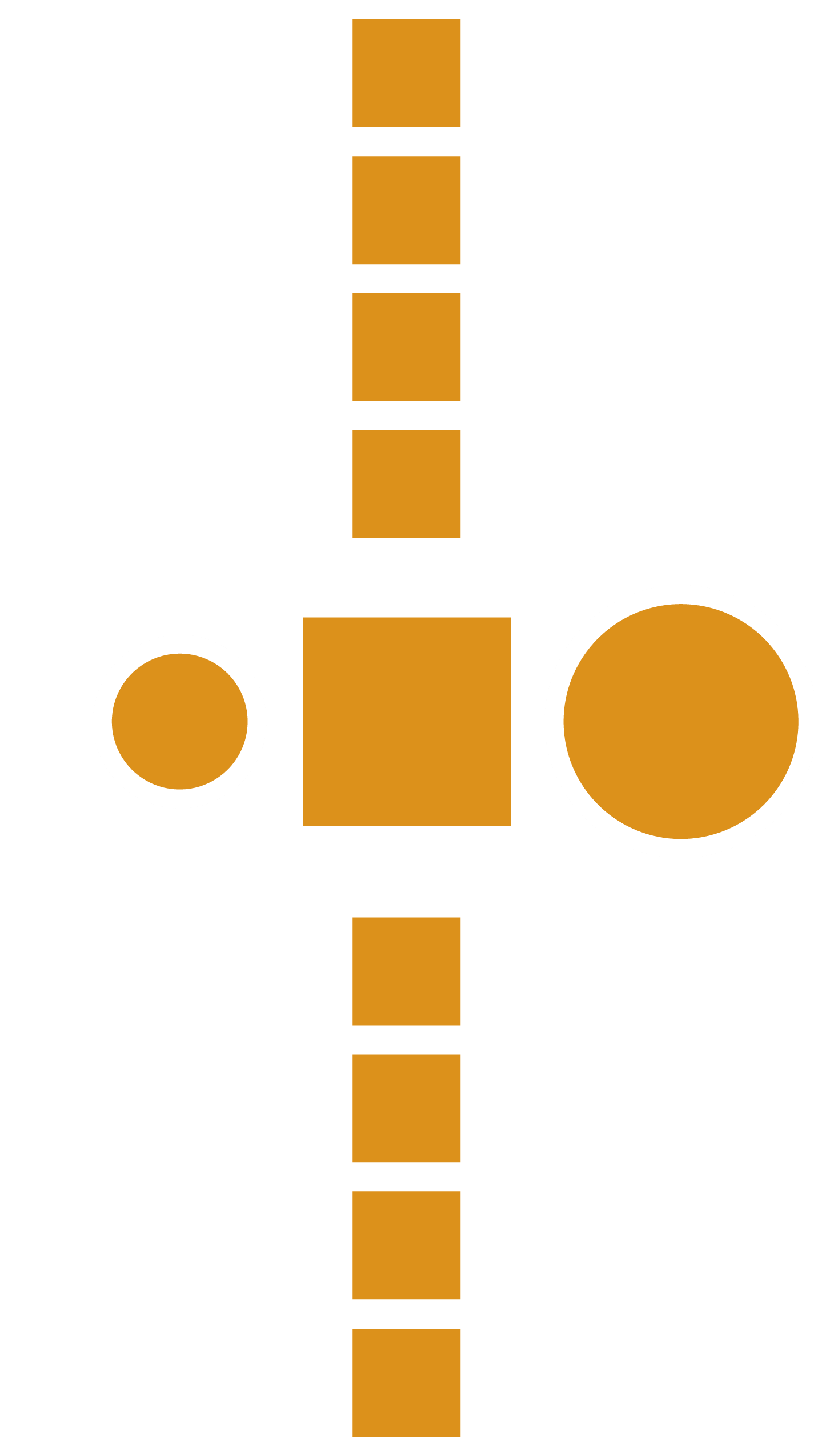 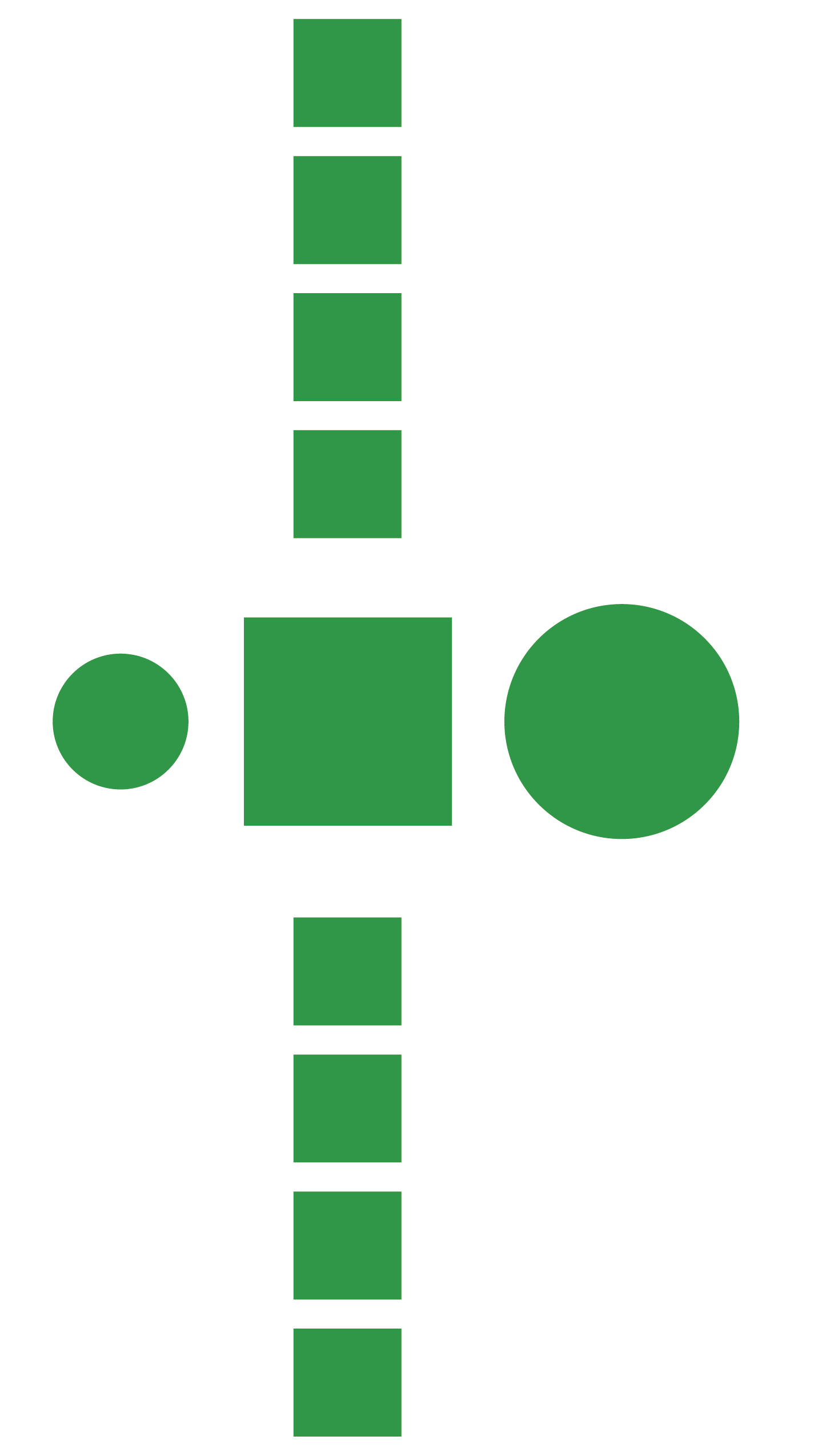 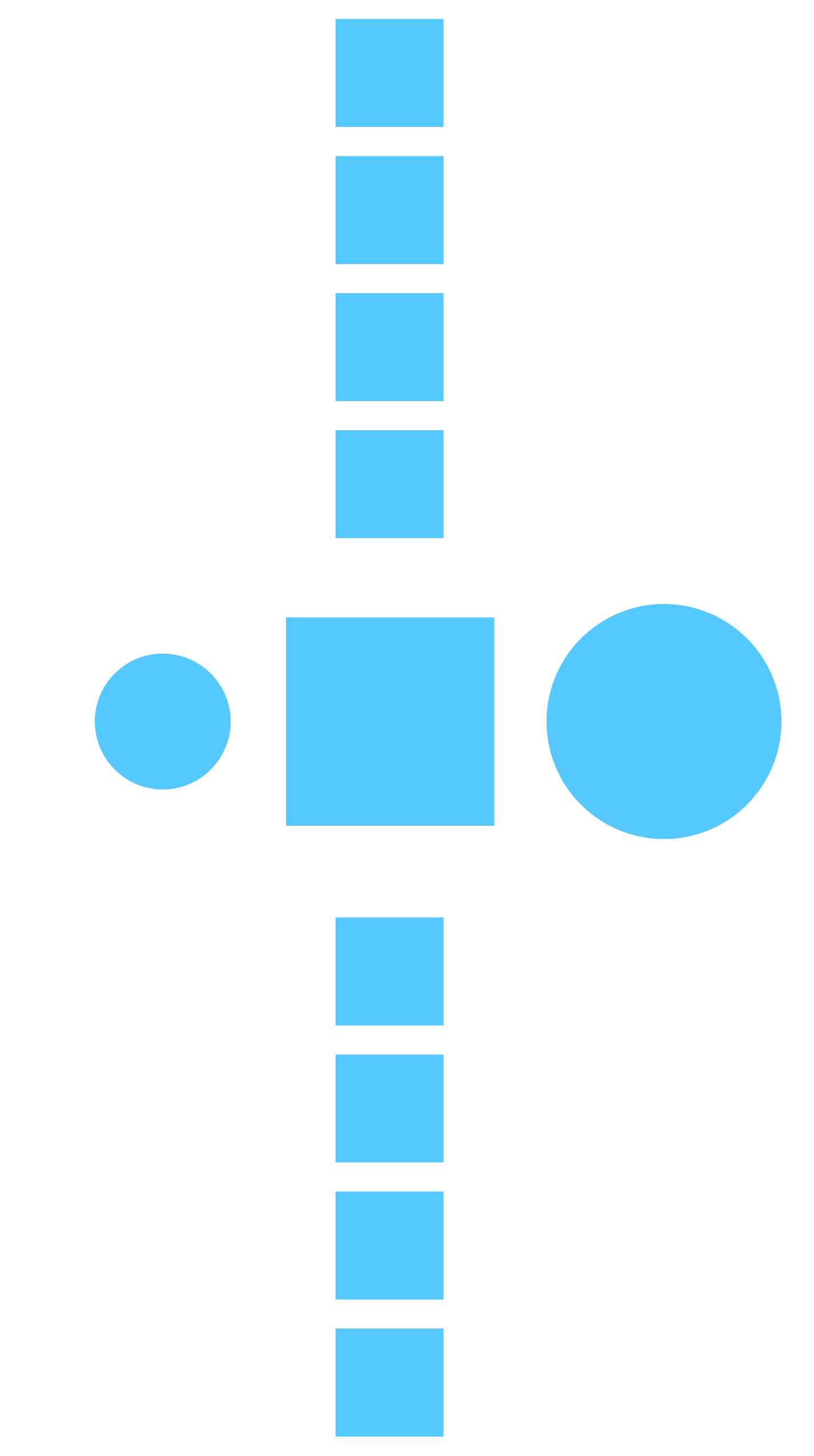 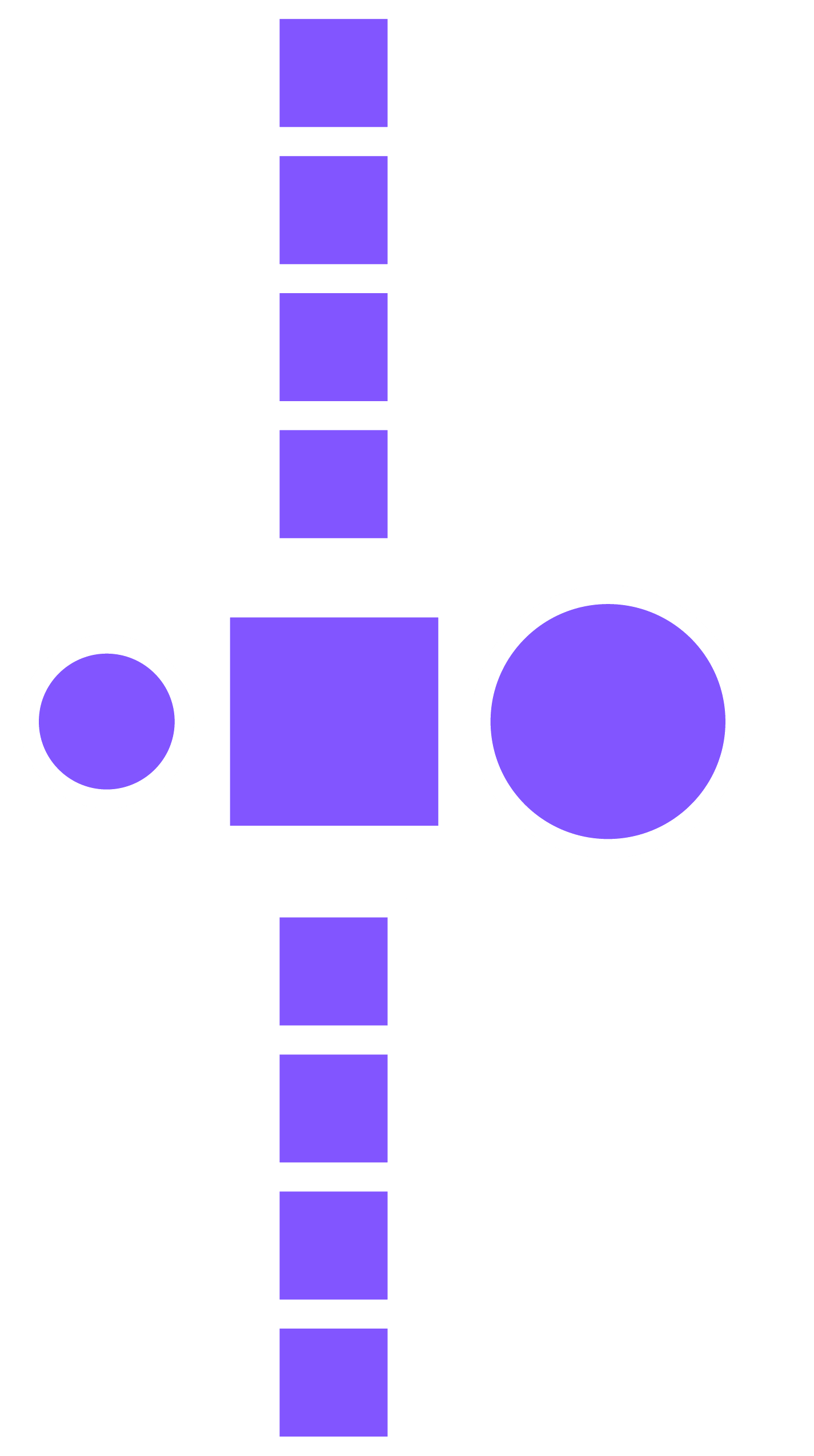 Ku
Ku
ОБЩАЯ ПРОПУСКНАЯ СПОСОБНОСТЬ – БОЛЕЕ 50 ГБИТ/С
ЯМАЛ-300K183E
ЯМАЛ-202163.5E
ЯМАЛ-40255E
ЯМАЛ-40190E
ЯМАЛ-60149E
www.gazpromcosmos.ru
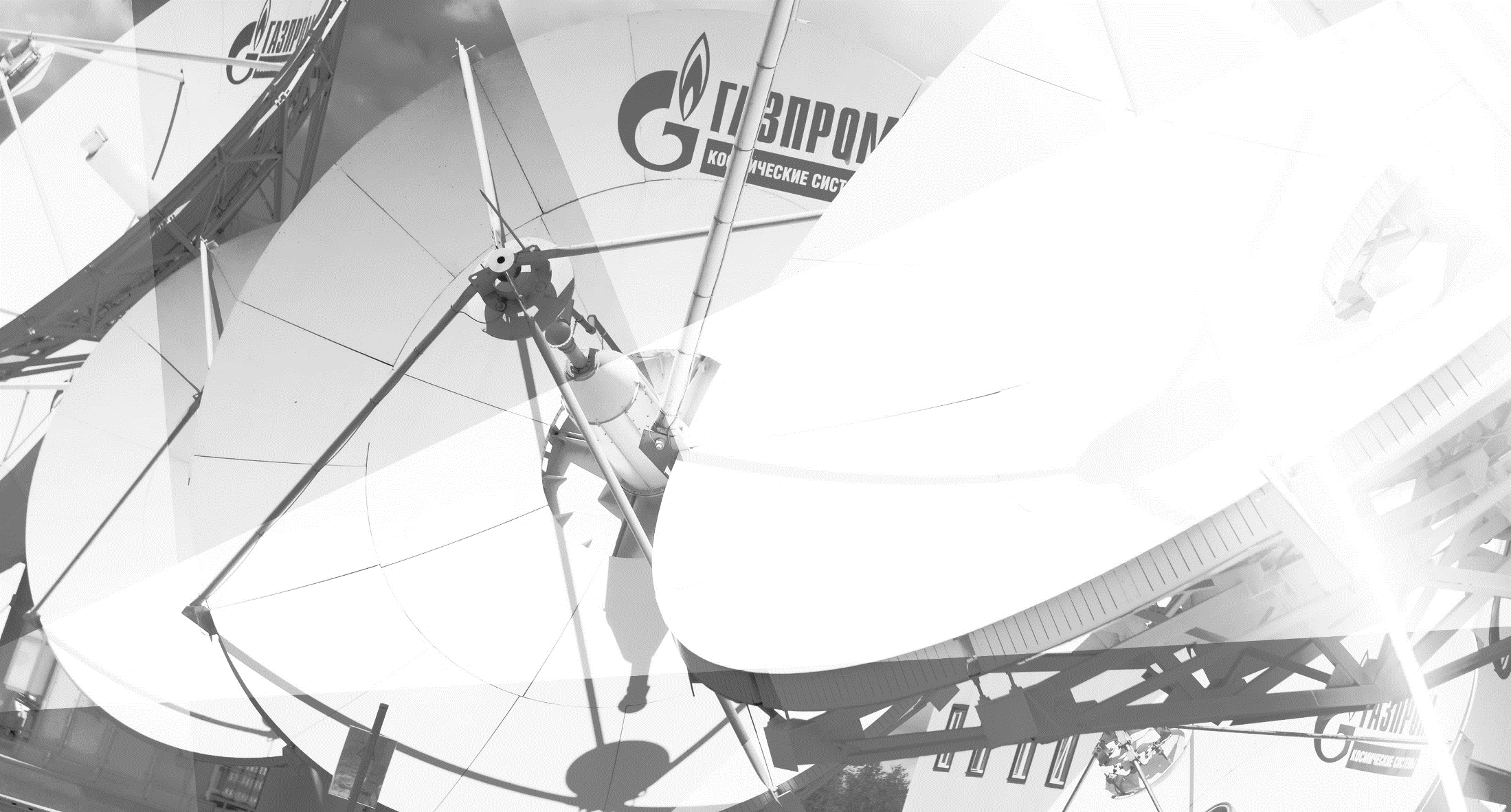 ПОДКЛЮЧЕНИЕ УДАЛЕННЫХ ОБЪЕКТОВ
www.gazpromcosmos.ru
СПУТНИКОВЫЙ ИНТЕРНЕТ ДЛЯ ТРУДНОДОСТУПНЫХ РАЙОНОВ
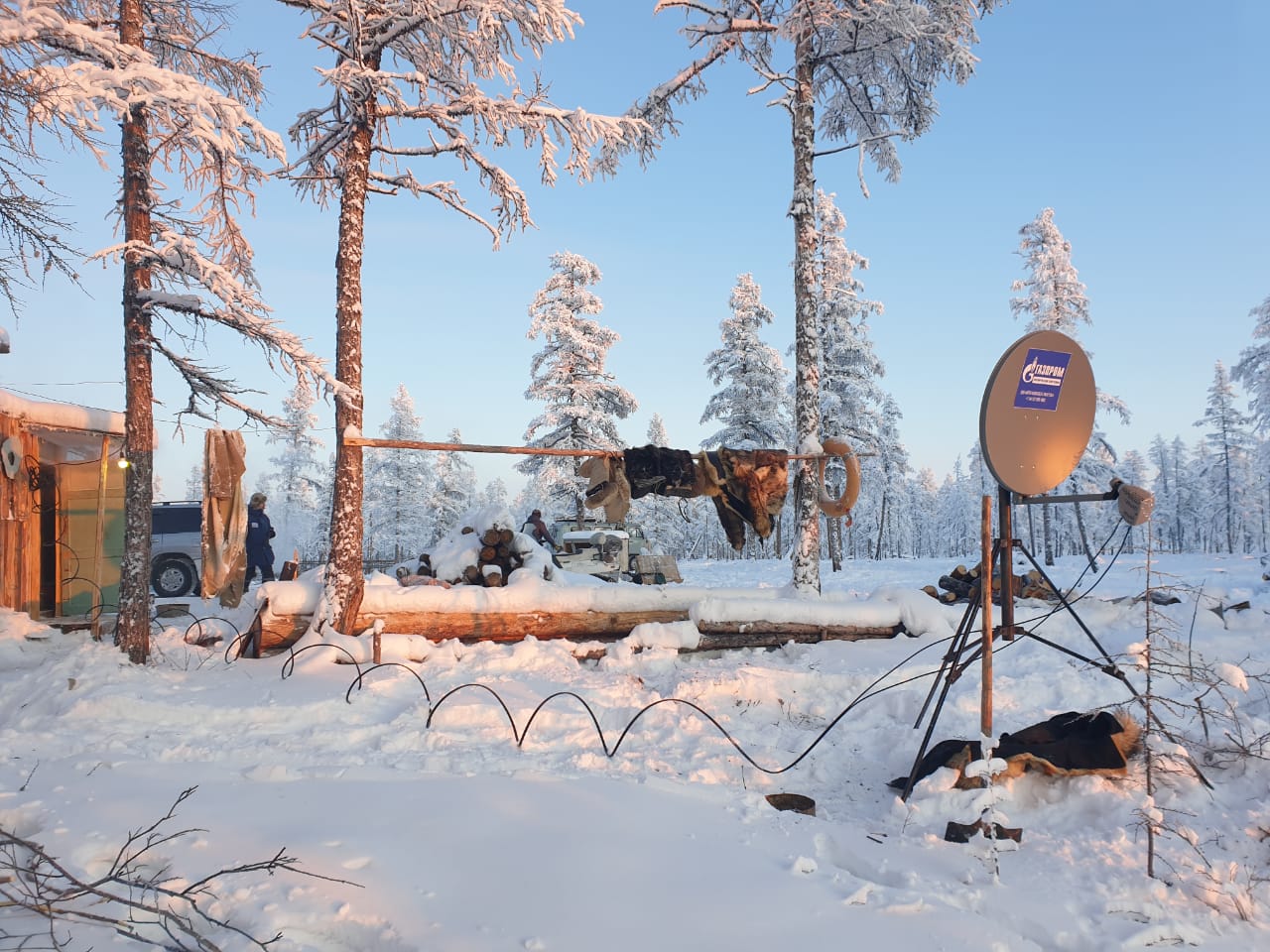 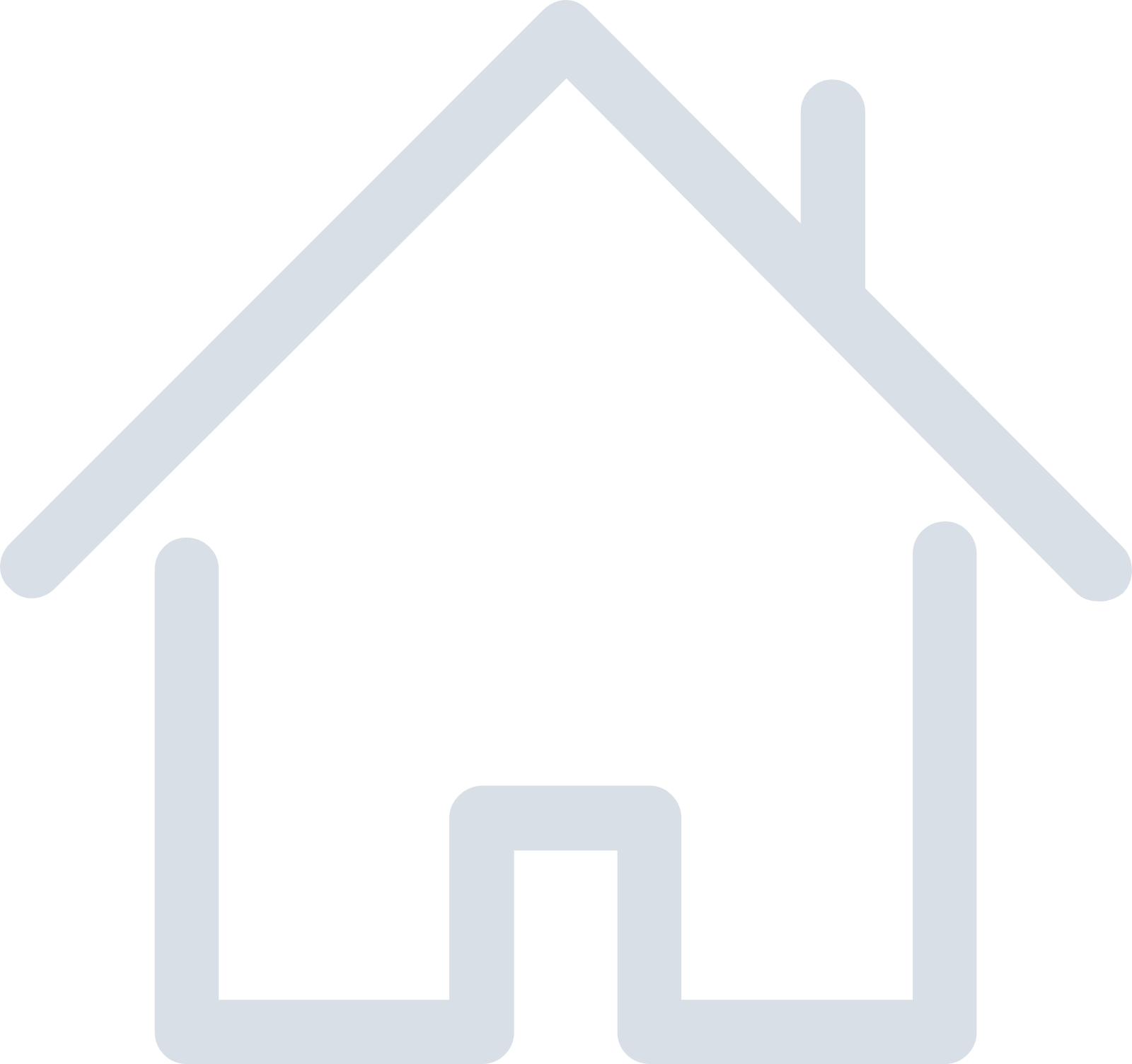 Ku-диапазон
до 10 Мбит/с к абоненту
До 5  Мбит/с от абонента

Kа-диапазон (индивидуальный терминал)
до 100 Мбит/с к абоненту
до 10 Мбит/с от абонента 

Kа-диапазон (коллективный терминал)
до 200 Мбит/с к абоненту
до 50 Мбит/с от абонента
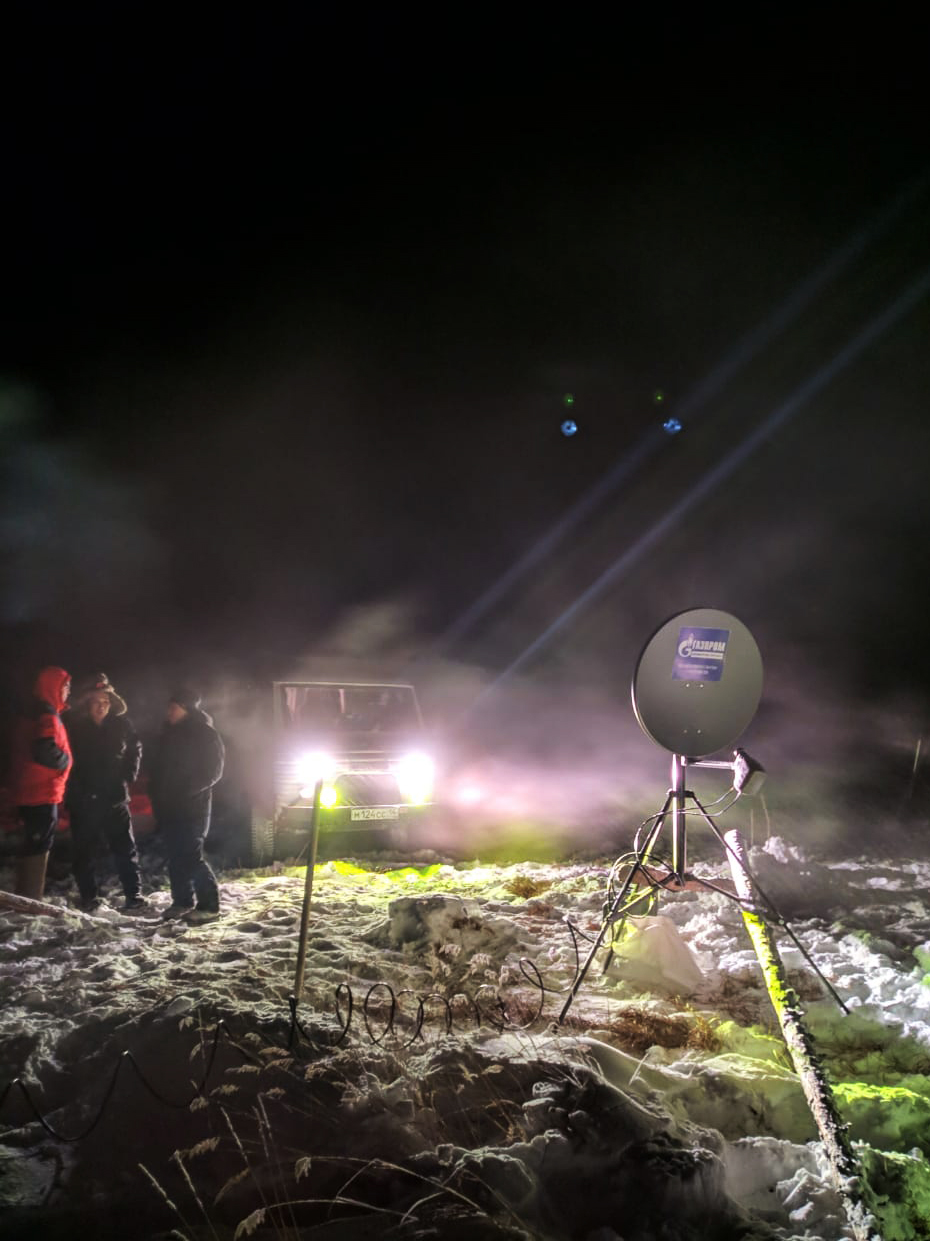 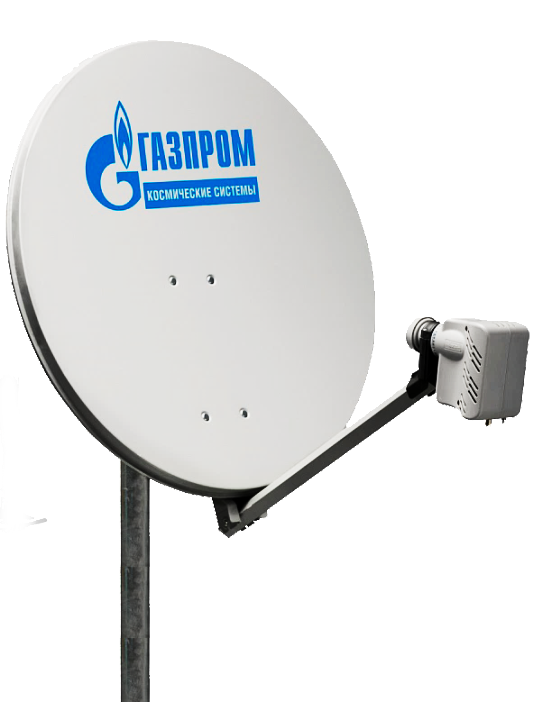 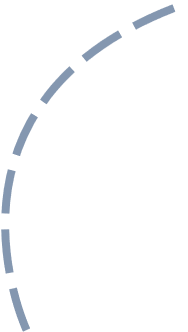 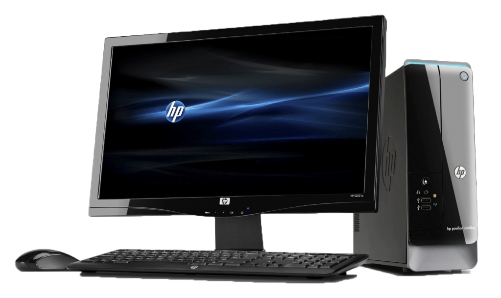 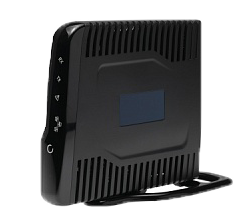 www.gazpromcosmos.ru
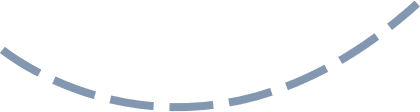 ИСТОРИИ ПРИМЕНЕНИЯ ТЕРМИНАЛА В УДАЛЕННЫХ РЕГИОНАХ :
УСТАНОВКА ТЕРМИНАЛА ЗА 40 МИНУТ
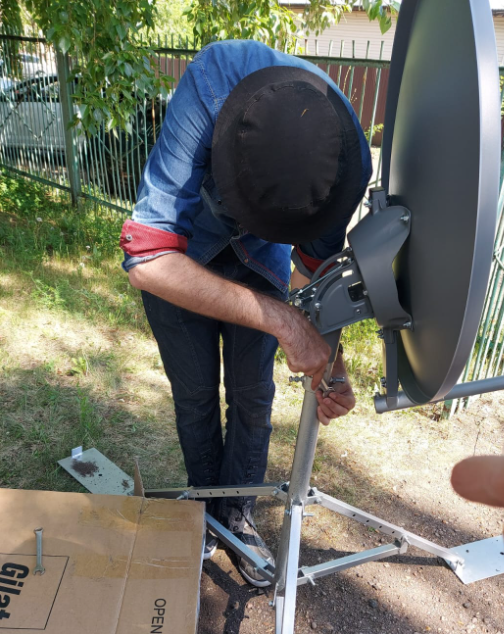 Оснащение связью поликлиник, лабораторий, оздоровительных центров  и временных госпиталей
Дистанционный медосмотр водителей/сотрудников
«БИЗНЕС КОМФОРТ»
6 600 руб.
Период действия – 1 месяц
Скорость – до 100 Мбит/с
Включенный объем трафика – 40 Гб
Стоимость 1 Мб трафика – 0,16 руб.
Проведение  дистанционных консультаций ( в т.ч. через ZOOM/Skype/Whatsapp)
Оснащение ФАП  связью для работы в ЕСИА
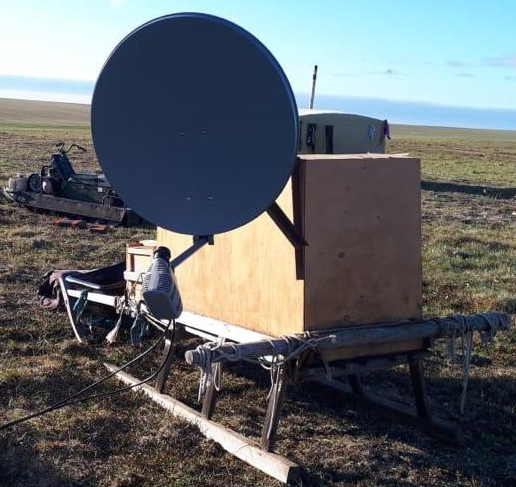 Услуги оказываются на условиях:
100-процентная предоплата услуг
Заключение договора путем акцепта Публичной оферты через Интернет-сайт
Самообслуживание через Личный кабинет на сайте www.gazpromcosmos.ru.
Оплата через Интернет эквайринг
www.gazpromcosmos.ru
СПЕЦИФИКАЦИЯ ОБОРУДОВАНИЯ: ДЛЯ ОРГАНИЗАЦИИ WI-FI ЗОНЫ ВНУТРЕННЕГО ИСПОЛНЕНИЯ В ФАП/ПОЛЕВОМ ГОСПИТАЛЕ/ЛАБОРАТОРИИ
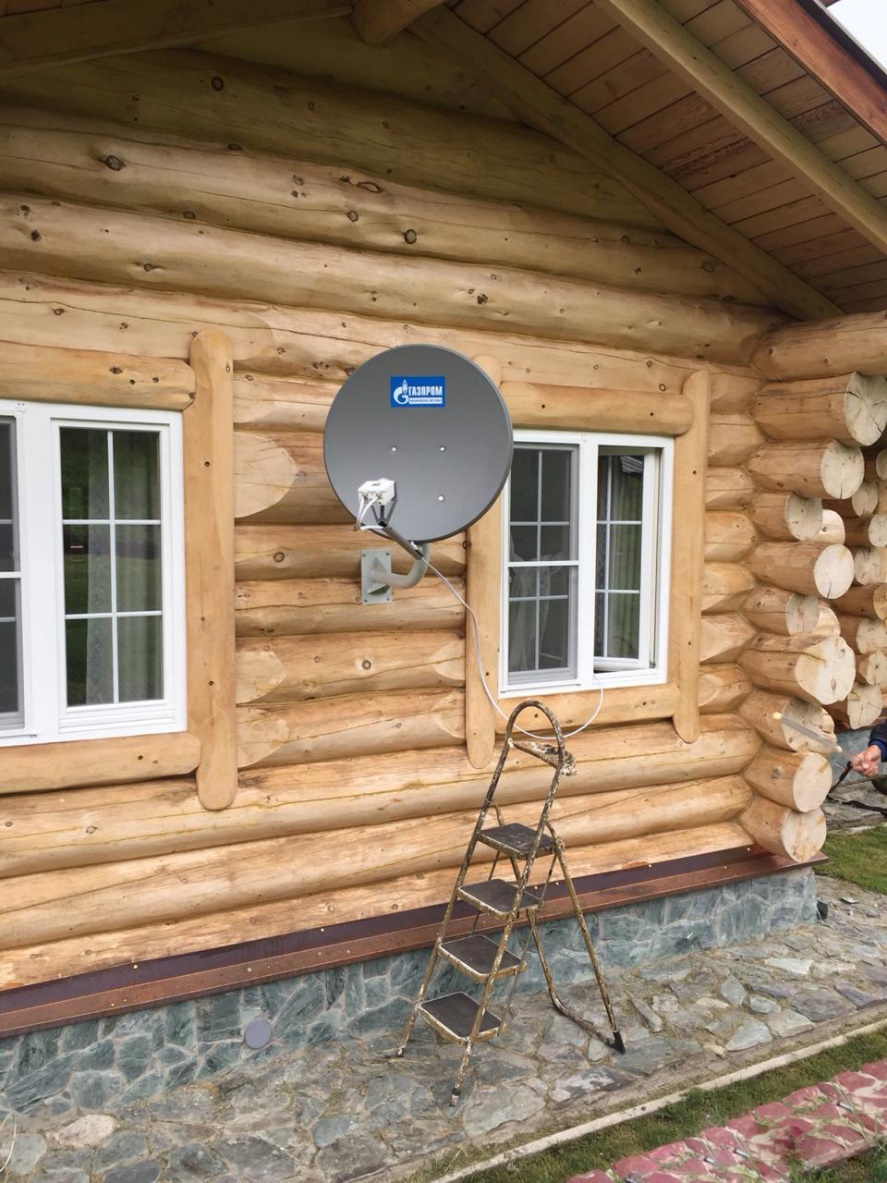 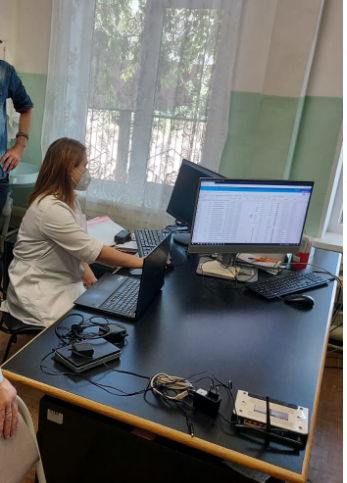 www.gazpromcosmos.ru
ПОКРЫТИЕ СПУТНИКАМИ ЯМАЛKU ДИАПАЗОН   В ТЧ ДЛЯ АРКТИЧЕСКОЙ ЗОНЫ
СЕВЕРНЫЙ МОРСКОЙ ПУТЬ
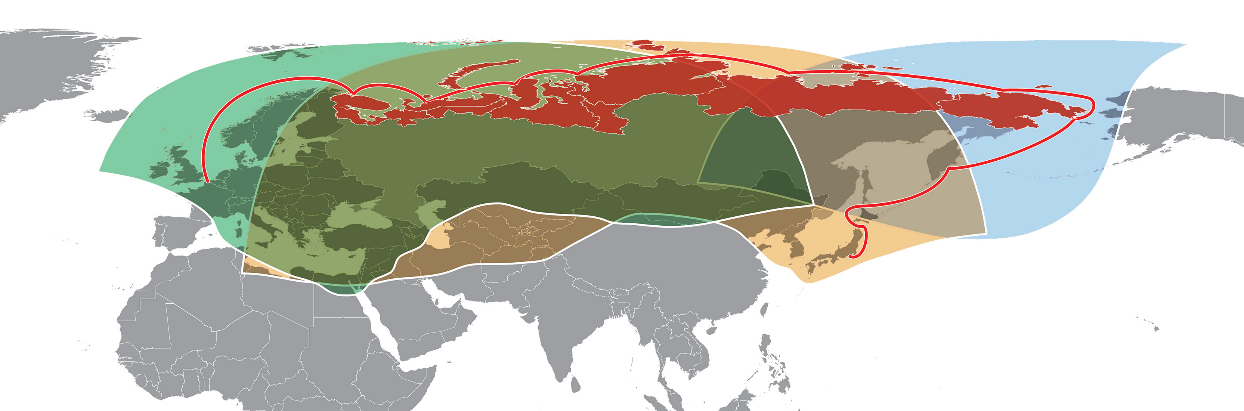 Для обеспечения непрерывной связью идоступом в Интернет производственных и социально значимых объектов в Арктическойзоне, включая Северный морской путь на космических аппаратах Ямал-402,Ямал-401 и Ямал-300К
АРКТИЧЕСКАЯ ЗОНА
Ямал-402
Ямал-300К
Ямал-401
www.gazpromcosmos.ru
ТАРИФНЫЕ* ПЛАНЫ СПУТНИКИ ЯМАЛ, KU ДИАПАЗОН (ПРИМЕР)
Индивидуальное подключения каждого терминала.Тарифные планы при индивидуальном расчете на каждый терминал
* Не является публичной офертой
Подключение всех терминалов  в групповой канал
www.gazpromcosmos.ru
ПОКРЫТИЕ СПУТНИКОМ ЯМАЛ 601, KА ДИАПАЗОН
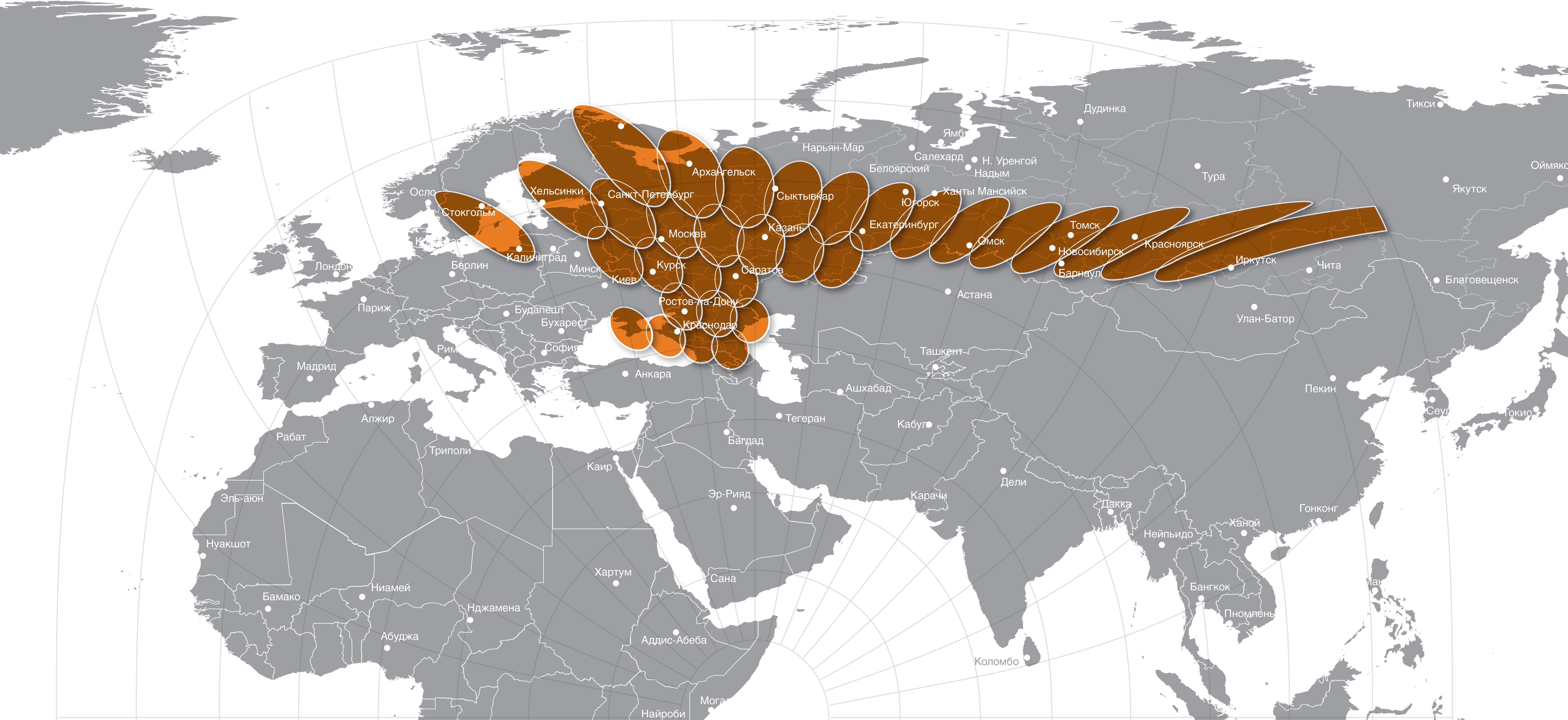 www.gazpromcosmos.ru
ТАРИФНЫЕ* ПЛАНЫ КА ДИАПАЗОН (ПРИМЕР)ТАРИФЫ ДЕШЕВЛЕ ПО СРАВНЕНИЮ КU ДИАПАЗОНОМ
Индивидуальное подключения каждого терминала.Тарифные планы при индивидуальном расчете на каждый терминал
* Не является публичной офертой
Подключение всех терминалов  в групповой канал
www.gazpromcosmos.ru
ПЛАНЫ :СПУТНИК СВЯЗИ И ВЕЩАНИЯ ЯМАЛ-502 ~ К 2027 ГОДУ
КА Ямал-502 создается с целью развития бизнеса по предоставлению спутниковых широкополосных услуг в северных регионах страны, Восточной Сибири и на Дальнем Востоке в Ka-диапазоне для массового пользователя и оказания услуг связи на подвижных объектах:
воздушный транспорт;
морской транспорт; 
автомобильный транспорт; 
железнодорожный транспорт
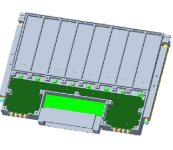 КБ СПКА совместно с НИИ Радио ведут разработку гибкой цифровой полезной нагрузки. 


ВПЕРВЫЕ БУДЕТ СОЗДАН СПУТНИК ДАННОГО КЛАССА НА ОТЕЧЕСТВЕННОЙ ЭЛЕКТРОННО-КОМПОНЕНТНОЙ БАЗЕ
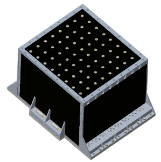 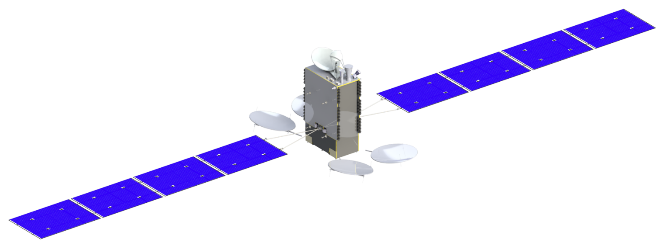 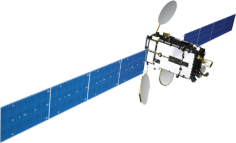 Ямал-502
90°в.д
Ямал-601
49°в.д
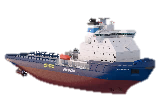 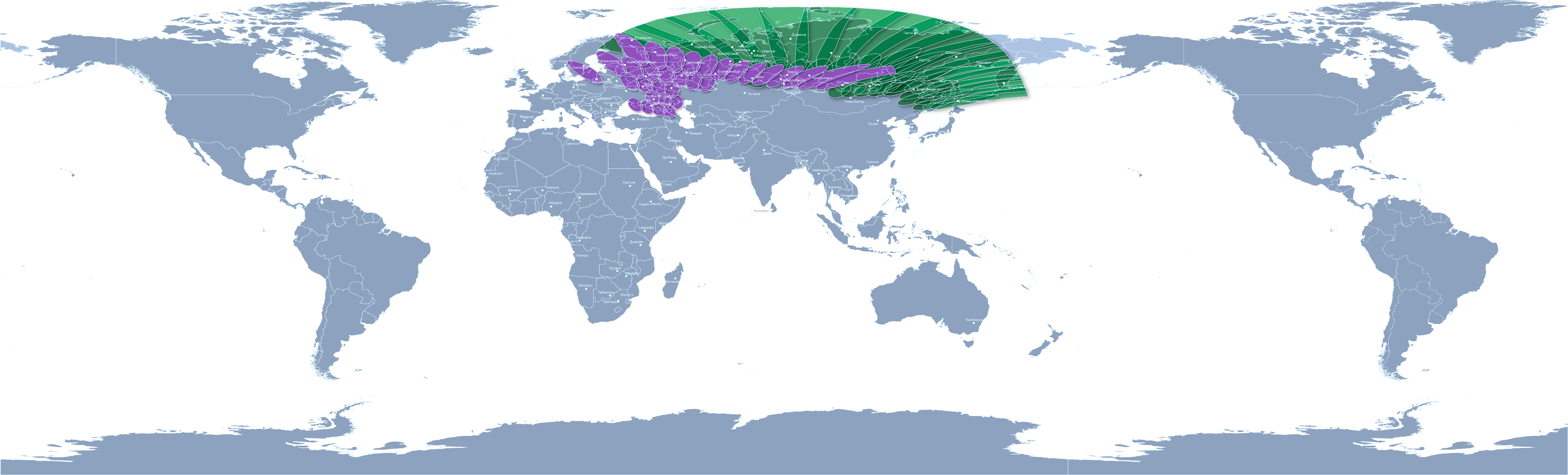 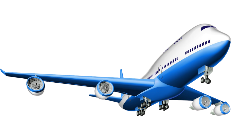 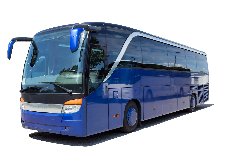 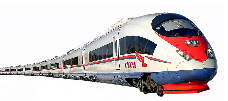 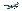 www.gazpromcosmos.ru
[Speaker Notes: Система спутниковой связи с космическим аппаратом Ямал-502 с гибкой цифровой полезной нагрузкой, впервые выполненной на основе отечественной электронно-компонентной базы. Срок эксплуатации спутника - 15 лет.
Система предназначена для оказания услуг связи на подвижных объектах, высокоскоростного доступа в Интернет в Ка-диапазоне на всей территории России, включая регионы Арктической зоны. Совместно с КА Ямал-601 (орбитальная позиция 49 град. в.д.) связь будет обеспечена на всей территории Российской Федерации.]
ЭВОЛЮЦИЯ СПУТНИКОВОЙ СВЯЗИ:  
СРАВНЕНИЕ УСЛУГ ШИРОКОЛОСНОГО ДОСТУПА В KU- И KA-ДИАПАЗОНАХ
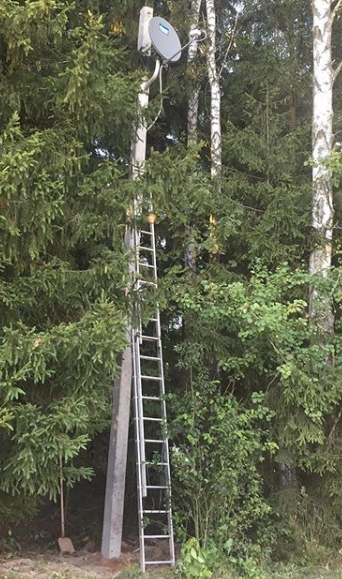 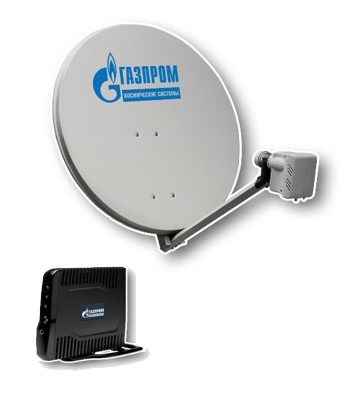 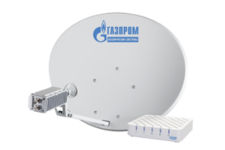 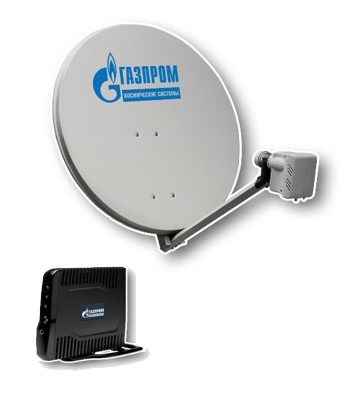 Цены и наличие необходимо уточнять непосредственно перед заключением договора.
Заказ  оборудования через  сайт gazpromcosmos.ru
www.gazpromcosmos.ru
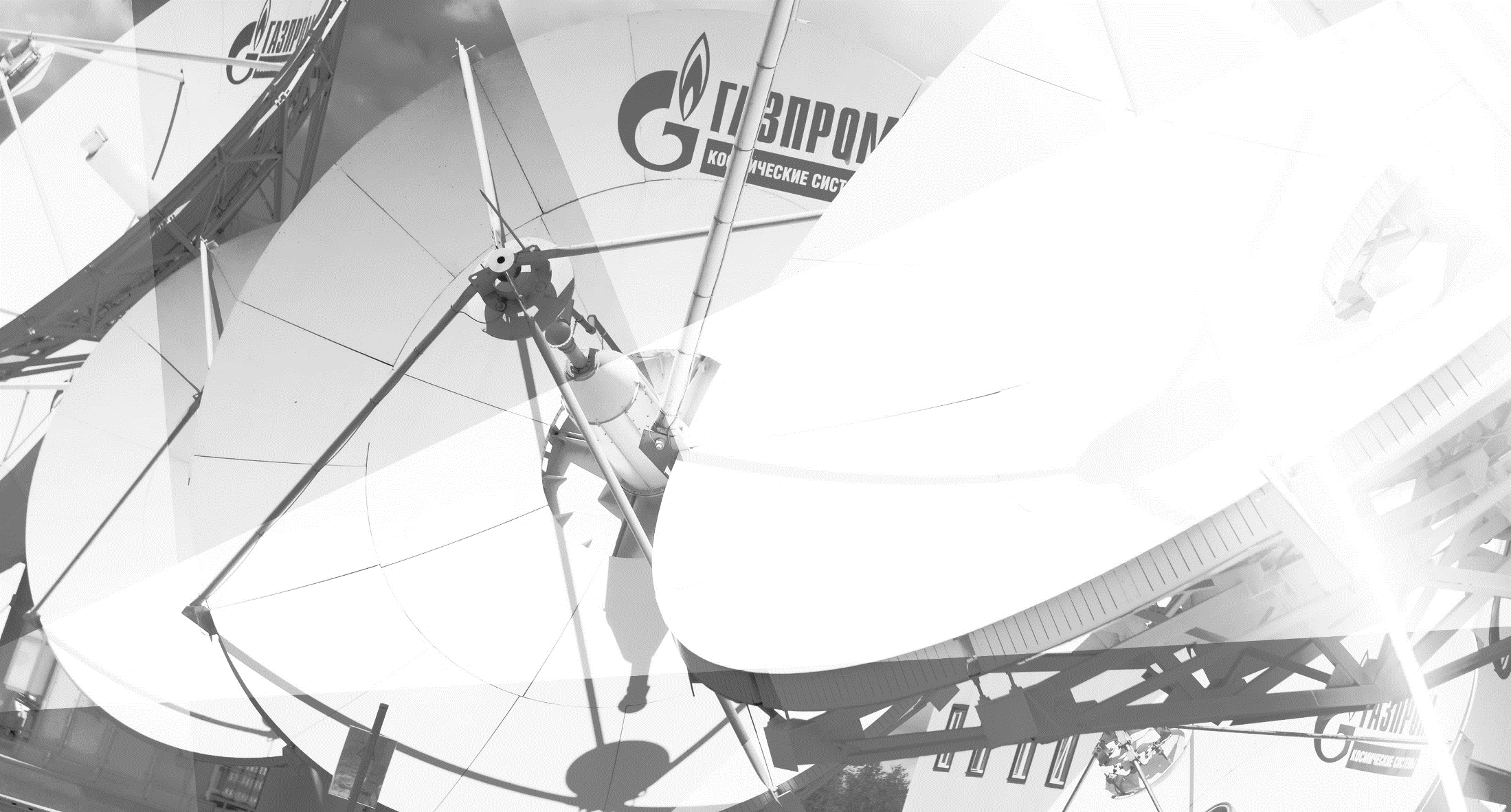 2022 ГОД

ГАРАНТИРОВАННАЯ СКОРОСТЬ 
В НЕГАРАНТИРОВАННОМ КАНАЛЕ
УСПЕШНЫЙ ПРОЕКТ
www.gazpromcosmos.ru
ПОДКЛЮЧЕНИЕ КЛИЕНТА – КОММЕРЧЕСКИЙ БАНК
Задача :
Подключение 30 региональных операционных касс
17 - резервный канал 
13 - основной канал
Как было:
Узкий канал передачи данных на объектах
Не везде есть доступ к внешней сети
Отсутствие контроля со стороны центрального офиса
Частые перерывы связи на объектах
Высокий риск утечки конфиденциальной информации
www.gazpromcosmos.ru
ТОПОЛОГИЯ ЗВЕЗДА (ГРУППОВОЙ КАНАЛ): 
ОДИН КАНАЛ- НА ВСЕ ТЕРМИНАЛЫ (КАССЫ)
На платформе Gilat 
Организация канала на уровнях  L2 или L3
Филиал 2
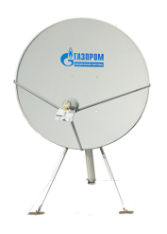 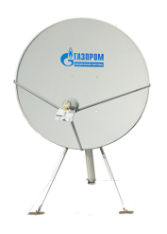 Филиал 1
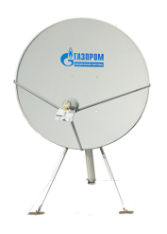 Филиал 3
Центральный офис
Клиента/Выход в Интернет
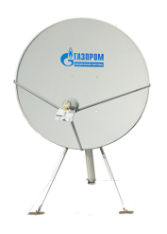 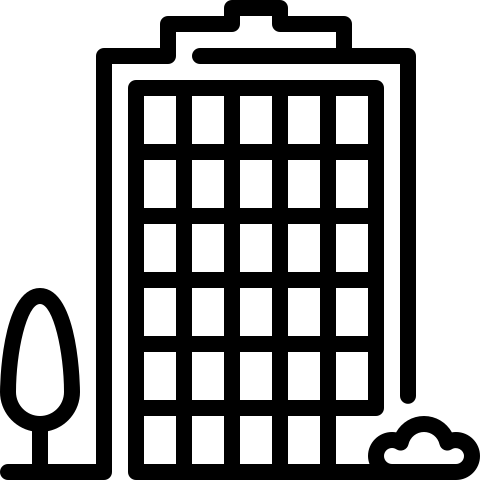 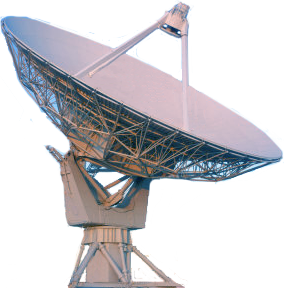 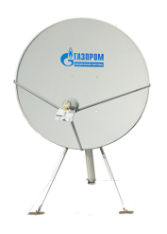 Филиал 4
Наземный канал
СПУТНИКОВЫЕ ТЕРМИНАЛЫ ОТ 0,75 М

СТОИМОСТЬ: 0,75 М ОТ 80 ТЫС. РУБ.
Центральный узел сети. 
Может быть расположен на стороне 
ГКС – МО, г. Щелково
www.gazpromcosmos.ru
РЕАЛИЗОВАННОЕ РЕШЕНИЕ :
 30 ОБЪЕКТОВ В ГРУППОВОМ КАНАЛЕ
СТЫК НА ММТС-5, ММТС-10, ММТС-9
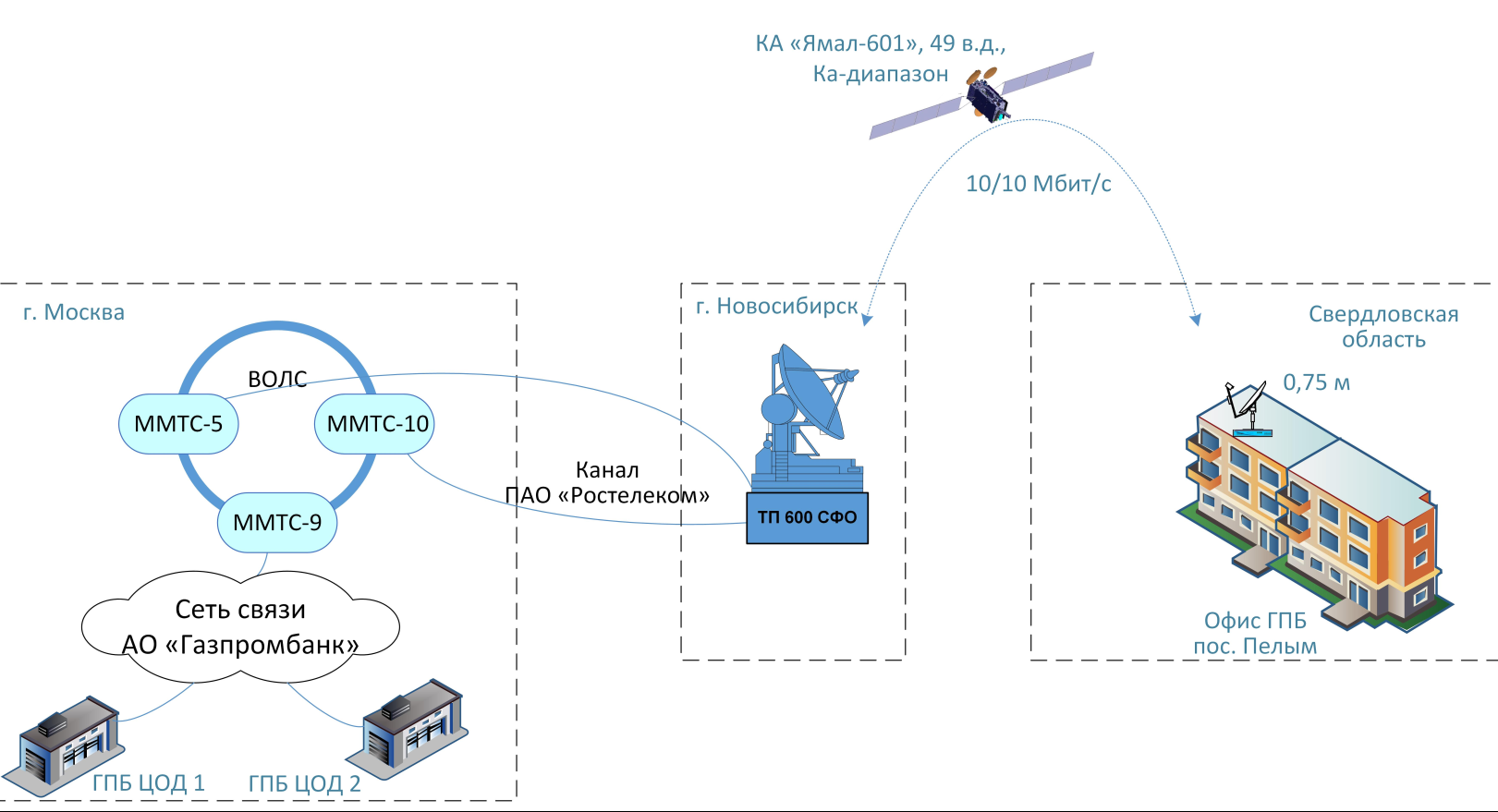 Стоимость решения на 30 объектов:
Оборудование (30 комплектов) – 2 400 тыс. руб.
Ежемесячный платеж за 20 Мбит/с - 500 тыс. руб.
Решенные задачи:

Подключение и передача данных в корпоративную сеть Банка, в том числе, работа с внутренними приложениями
Сохранность конфиденциальной информации банка
СЕТЬ СВЯЗИ 
БАНКА
ОПЕРАЦИОННЫЕ КАССЫ В НЕБОЛЬШИХ ПОСЕЛКАХ
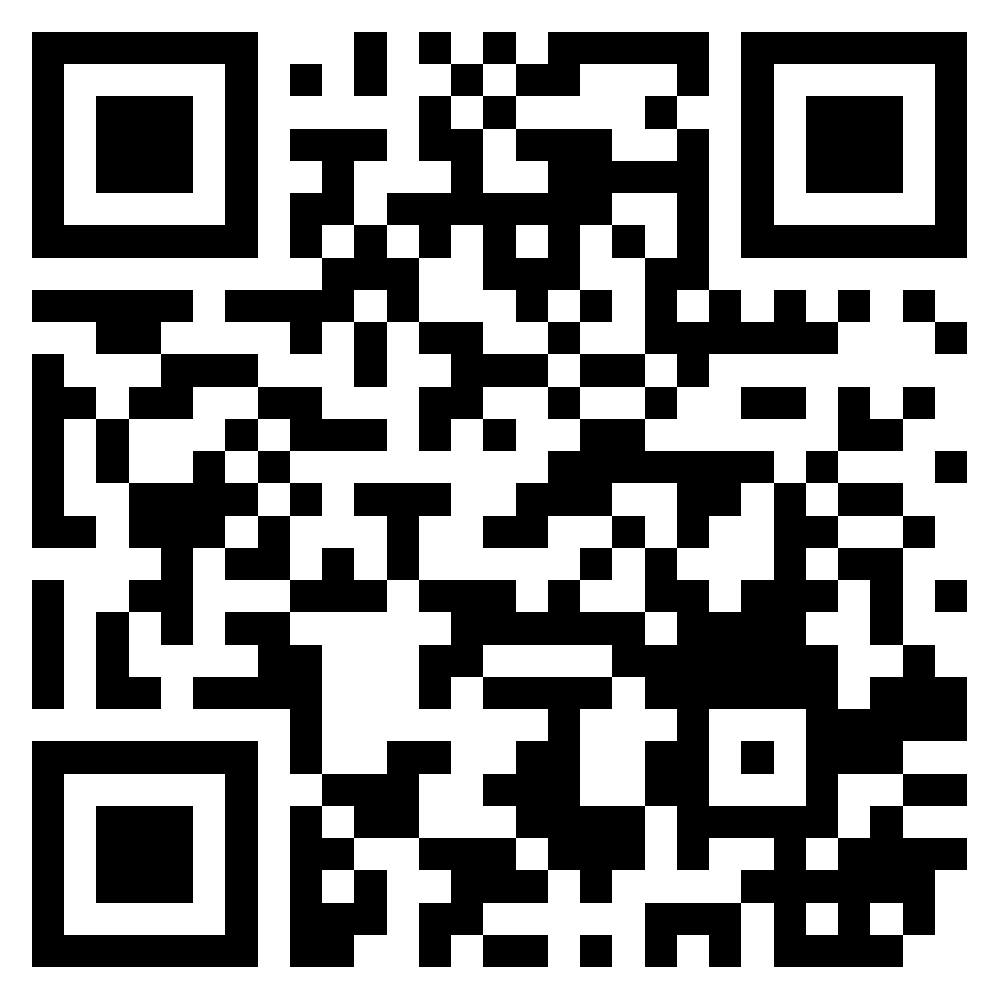 Бабкина Юлия Анатольевна
Тел.: +7 (916) 150-85-96

Babkina_ya@gazprom-spacesystems.ru
www.gazpromcosmos.ru